SIMPLE TEMPLATE
----  developed for kids ----
James Sager, Morgan Sager
October 2016
Presentation Overview Slide
My Widget Story
This is a basic description for your presentation. If your presentation has a logical order (like steps to build something), write your overview in that same order. Try to not fill up with too much text, as you can explain further when you are presenting. 

Step 1
Step 2
Step 3
Free PowerPoint Templates
Key Points Slide
Detail one of your key points here. What problem does your * fix? How does your * make life easier? Or is your * just really cool? Be creative and be unique! Show your class that you are really smart and cool.
01
Detail one of your key points here. What problem does your * fix? How does your * make life easier? Or is your * just really cool? Be creative and be unique! Show your class that you are really smart and cool.
02
Detail one of your key points here. What problem does your * fix? How does your * make life easier? Or is your * just really cool? Be creative and be unique! Show your class that you are really smart and cool.
03
Comparison Slide
Use this slide to compare the good and the not so good of your topic, idea, product, or whatever your presentation is about.
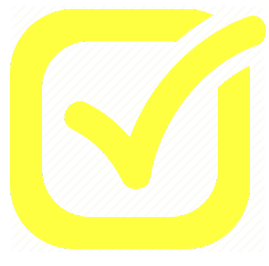 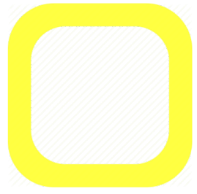 Yes 62%
No 38%
This idea is good because it lets many people participate.
This idea solves a problem.
This idea saves money.
This idea takes a lot of time.
This idea goes against what most people think is the correct way.
More…
Key Points Slide
Show visuals and describe each picture here. These should highlight your idea/topic. TO CHANGE: select picture, right click, click format picture. Fill menu to the right, click “file” to browse or online to search.
Show visuals and describe each picture here. These should highlight your idea/topic. TO CHANGE: select picture, right click, click format picture. Fill menu to the right, click “file” to browse or online to search.
Show visuals and describe each picture here. These should highlight your idea/topic. TO CHANGE: select picture, right click, click format picture. Fill menu to the right, click “file” to browse or online to search.
Show visuals and describe each picture here. These should highlight your idea/topic. TO CHANGE: select picture, right click, click format picture. Fill menu to the right, click “file” to browse or online to search.
Works Cited Slide
Abc.com
123.com
My Dad
Science Today textbook
List where you got your information from below.
Free PowerPoint Templates
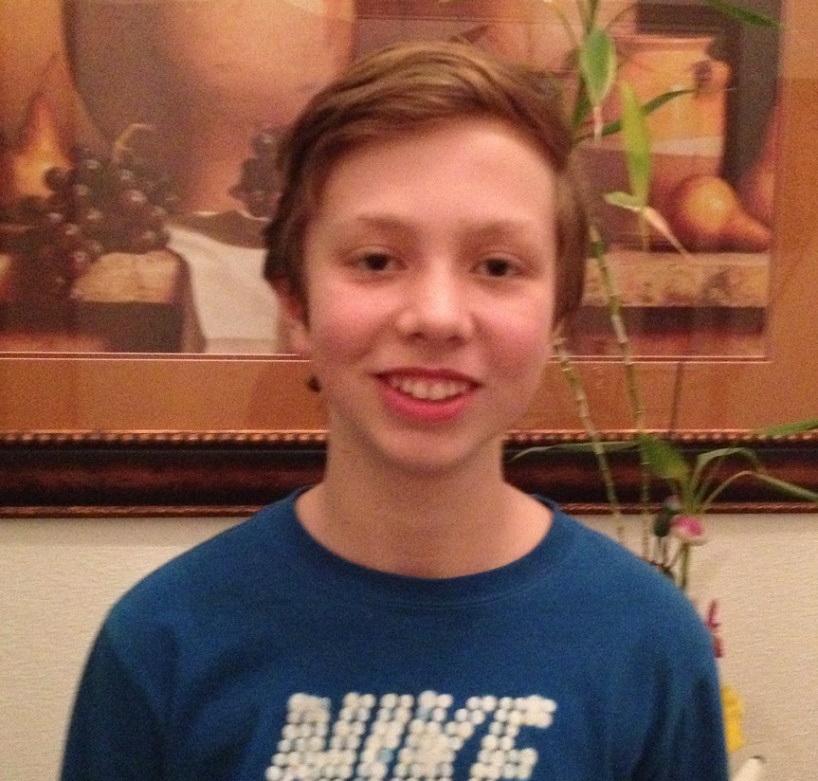 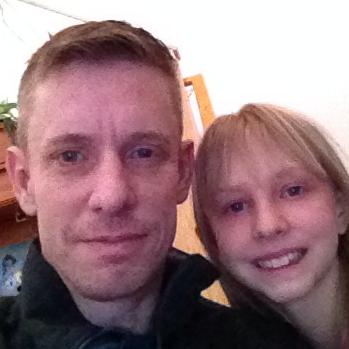 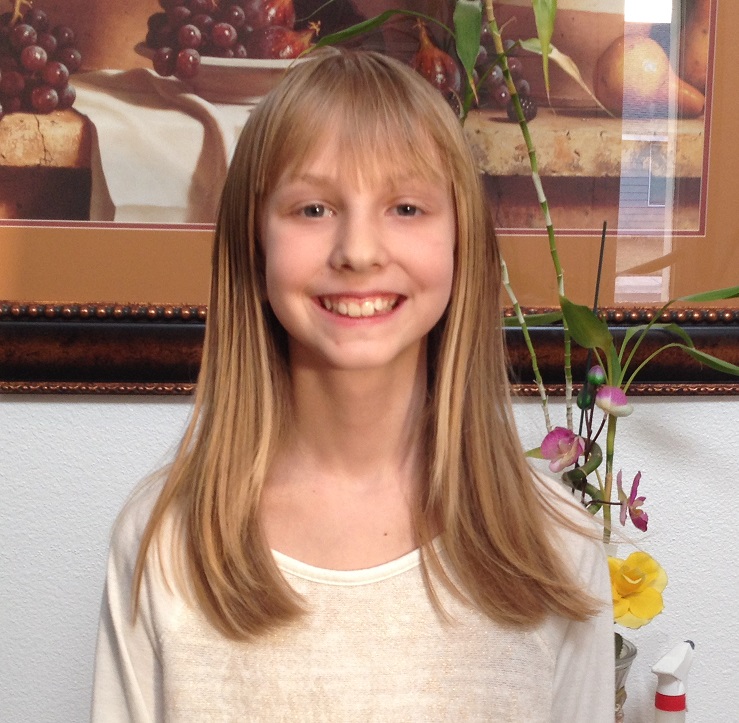 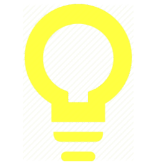 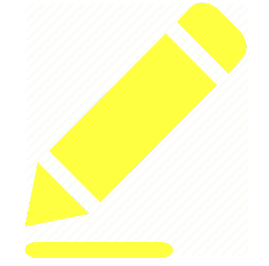 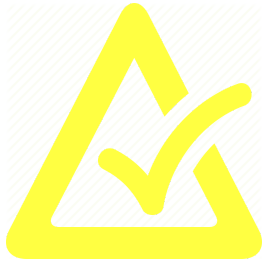 James Sager
Morgan Sager
Jimmy Sager
Ideas and research
Research and writing.
Proofreading, research and editing.
Free PowerPoint Templates
Copyright Notice
© 2015-2016 sage-fox.com
Delete This Slide. This is allowed usage information only.
Allowed Actions:
You are free to use for school, personal or business presentations. Just delete this slide and edit or delete other slides to fit your needs. No fees, no royalties, just free PowerPoint Templates for you to use as you wish.
Not Allowed:
You are not authorized to redistribute in any manner. Even if you edit this document, it will still contain our hidden copyright watermark. As long as any product contains our hidden watermark, it is considered our intellectual property, with full protections under the law. If you are an educator, you are free to download and provide to your class as needed. 
Image Usage Rights:
Most of our images are licensed through Shutterstock, for use within our PowerPoint Templates only. You are free to modify and transfer photos between our templates, but use outside our templates could constitute a copyright violation. By providing these PowerPoint Templates to you, we are not transferring any of our licensing of images to be used outside these templates.
Free PowerPoint Templates
Image Tips
Image Removal & Modifications:
Background Images:
Many of our slides have background images, which you may want to replace or remove to fit your needs. To modify, right click the slide (in the left preview panel) and choose “format background” from the dropdown menu. A “format background” screen will open to the right of the slide. To replace image, choose “file” from the insert section to browse your computer, or “online” to search the internet.
Smaller Images in Content:
Simply right click the image and choose the “change picture” option, and it will give you options to browse your computer or search online.
Color Transparency Screen:
Many slides have colored screen with varying transparency levels to give color to the slide and allow text on slide to be seen better. This is usually placed at the back of the slide, just in front of the background image. To modify color or change transparency, right click in the slide somewhere that does not have text or objects. Then choose ‘format shape” from the dropdown box. You will now see a color selector box and transparency options to the right. Make changes to get the desired results you are looking for. If you want to just remove this screen, choose “cut” from the dropdown menu when you right click it.
Image Usage Rights:
Most of our images are licensed through Shutterstock, for use within our PowerPoint Templates only. You are free to modify and transfer photos between our templates, but use outside our templates could constitute a copyright violation. By providing these PowerPoint Templates to you, we are not transferring any of our licensing of images to be used outside these templates.
Free PowerPoint Templates
Transitions
Some of our templates have transitions (graphic effects on slide change). To see if a template has transitions or how it would look in presentation mode, click the View>Reading View options on the menu above. If you want to add, remove or modify transitions, click the slide, then click the Transitions tab at top of page. Select “none” to remove, or select the appropriate effect to add/modify. This must be done to each slide, as changes only affect the slide you are currently working on.
Free PowerPoint Templates